Phénomènesobservable la nuit
Fait par Anthony Bernard
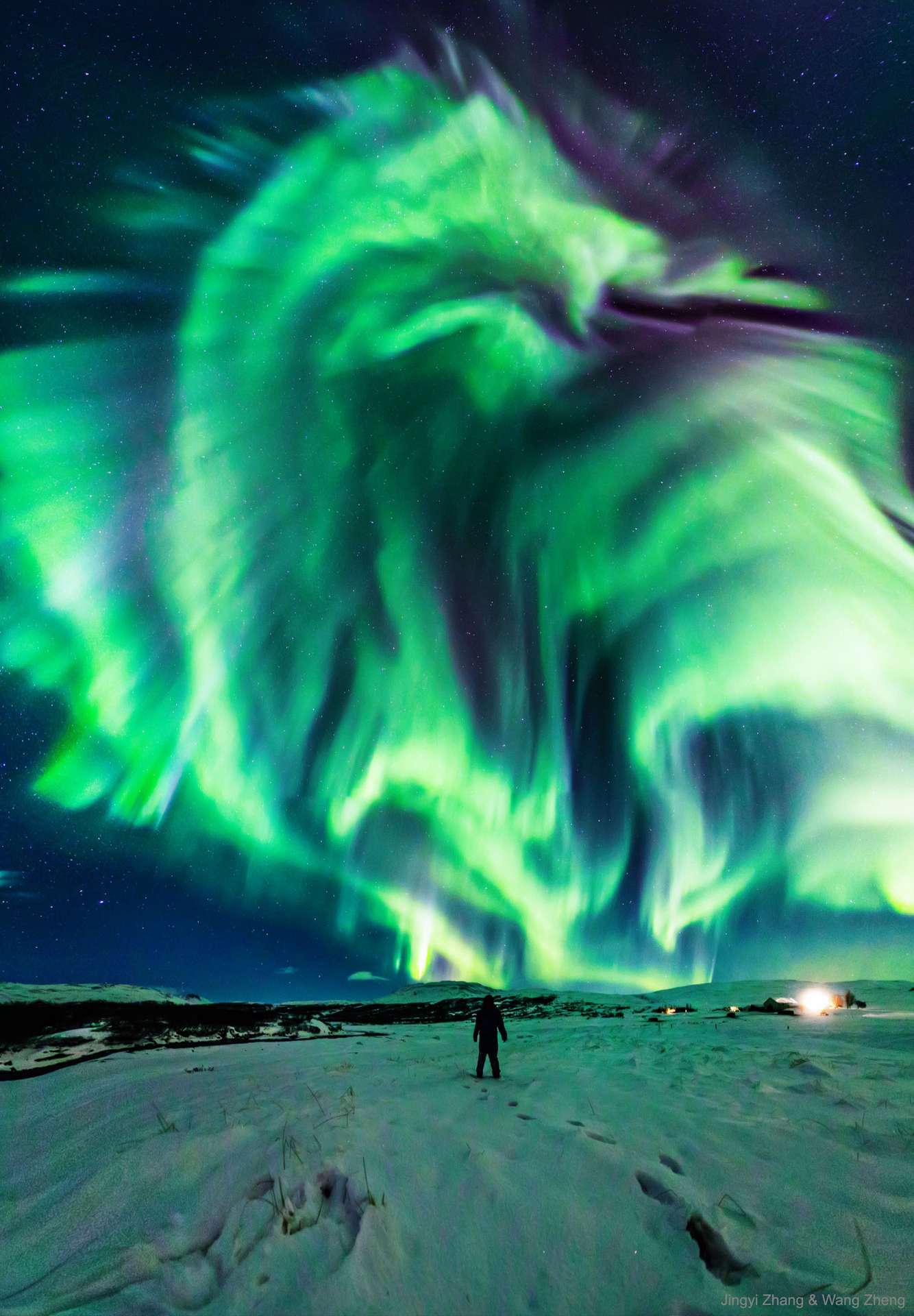 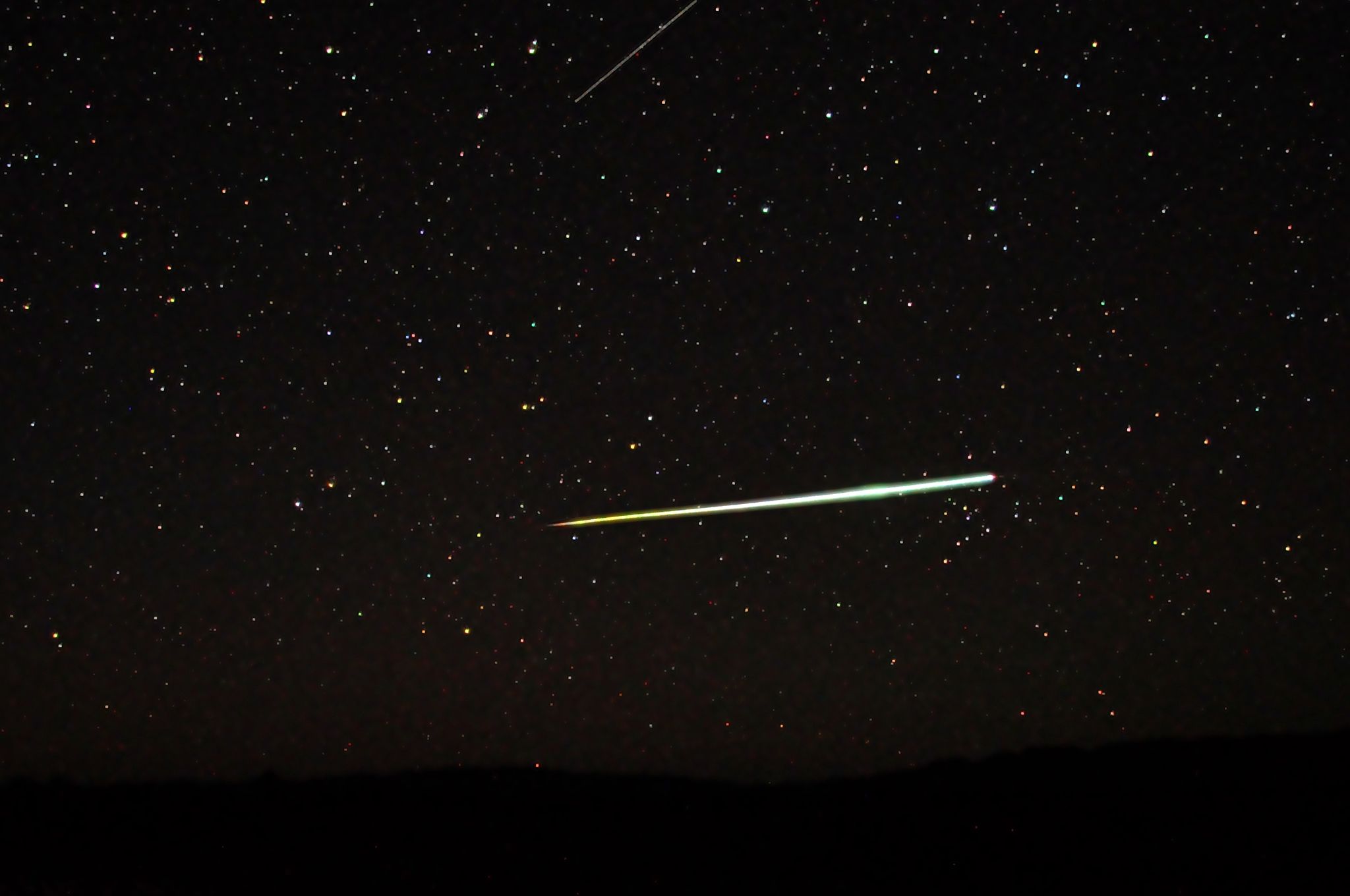 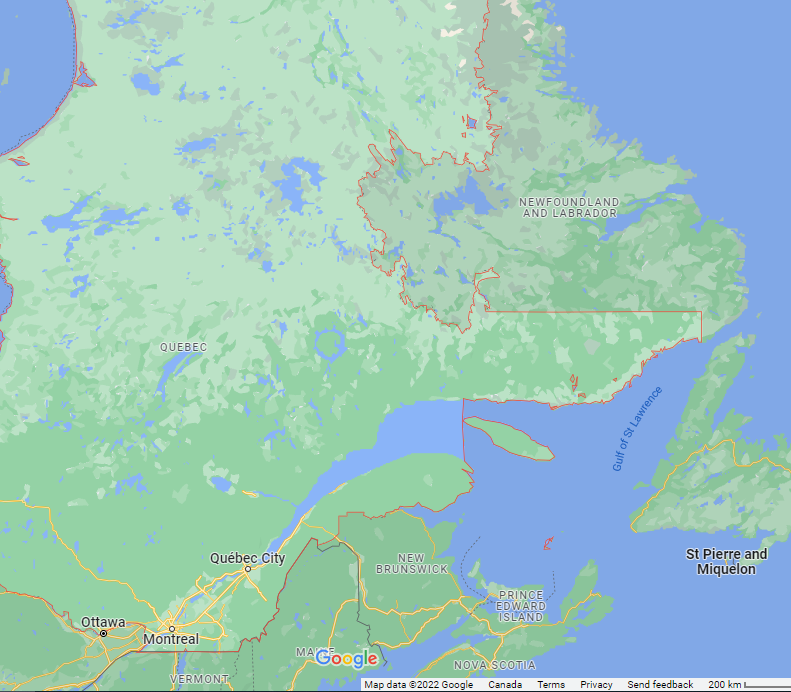 Province
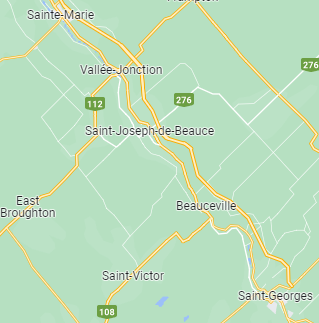 Mrc
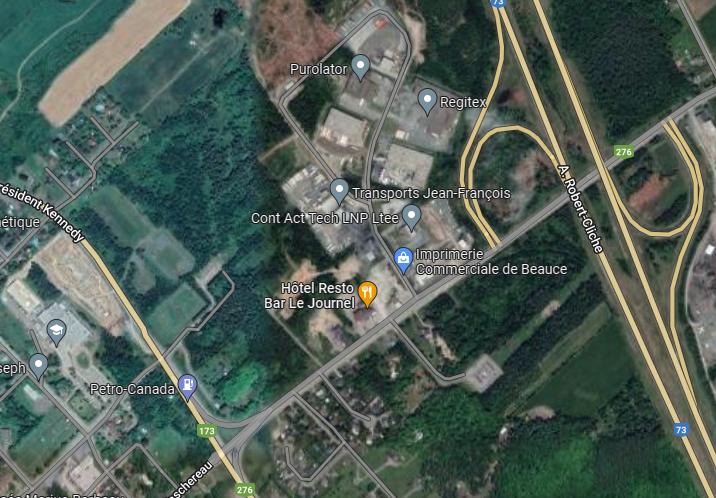 Localité